上海交通大学春季助学金学生申请须知
2021年5月27日
学生须知—任闻玉助学金申请注意事项
一、任闻玉助学金申请群体：

1.新评：未获得2021年度补充助学金的大一和研一在库家庭经济困难生
2.续评：任闻玉助学金跟踪续评的学生
取消续评同学纸质材料：
1.取消续评表（格式见模板，加盖公章）
2.因成绩取消需附成绩单（加盖公章）
二、任闻玉助学金项目金额：5000元
三、任闻玉助学金材料提交要求：
电子材料：
1.个人学习生活情况报告（同上传申请链接的个人学习生活情况报告）
2.个人生活照片
纸质材料：
1.申请表（线上审批完成后导出并加盖公章）
2.成绩单，若有挂科还需提交“挂科说明“（加盖公章）
3.家庭经济情况调查表（仅新评和补评需提交，加盖公章）
4.个人学习生活情况报告（加盖公章，同上传申请链接的个人学习生活情况报告）

注：（如有问题请联系奖助部-邮箱：zhuxuebu@sjtu.edu.cn；电话： 021-54746014；13023227071 ）
若上年度（2020春+秋）成绩出现挂科同学需要提交“挂科说明”说明挂科原因，附加纸质版手写签名！
困难生的家庭经济情况调查表具体操作见线上申请指南（本PPT第三部分）
所有纸质材料都需要加盖学院公章交至学院
1.
年度个人总结线上操作指南
年度个人总结申请及审批流程
学生处审核
学生填写
思政考核
院系审核
年度个人总结报告只需线上提交即可
无需打印
3.【院系】
进行审核
2.【思政】
进行审核，并对上一年获得补充助学金的同学进行ABC档
考核评定
1.【学生】
获得上年度任闻玉助学金的同学提交年度个人总结
4.【学生处】
进行审核
年度个人总结流程
思政教师考核评定原则
A档30%：计划完成为100%、成绩排名年级前50%、积极参加公益/课内外活动（以上三条皆满足）
B档40%：计划完成为75%且上一学年成绩挂科少于三门
C档30%：计划完成小于50%、成绩出现三门（含3门）以上挂科、生活铺张浪费，过度娱乐，奢侈消费或无故拒绝参加设奖方活动。
※考核C档学生自动取消本年度申请资格
线上申请指南——年度个人总结
1.通过Jaccount登陆我的数字交大（https://my.sjtu.edu.cn/），选择【服务大厅】中的【学生工作】点击【年度个人总结】进行填写。
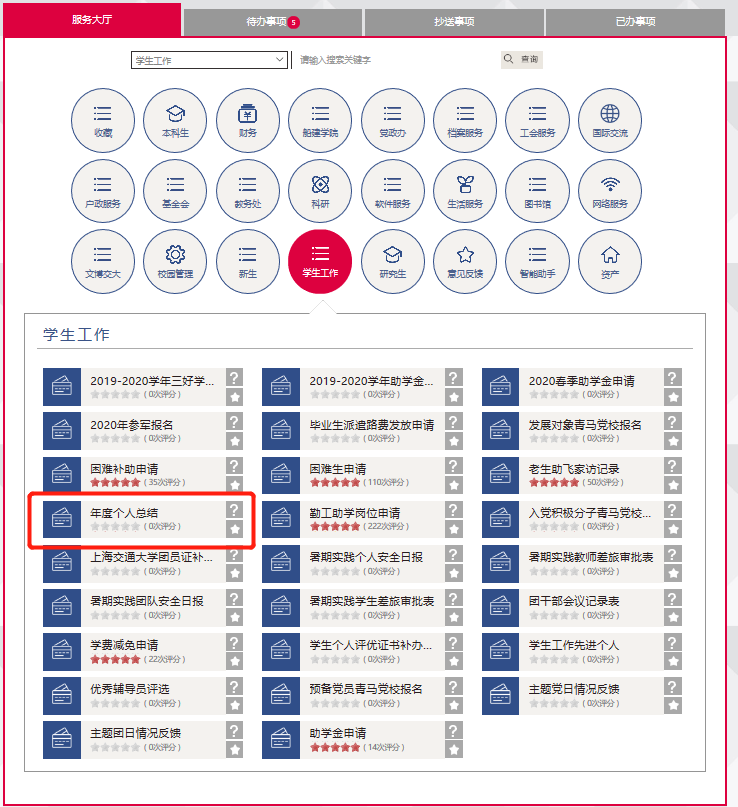 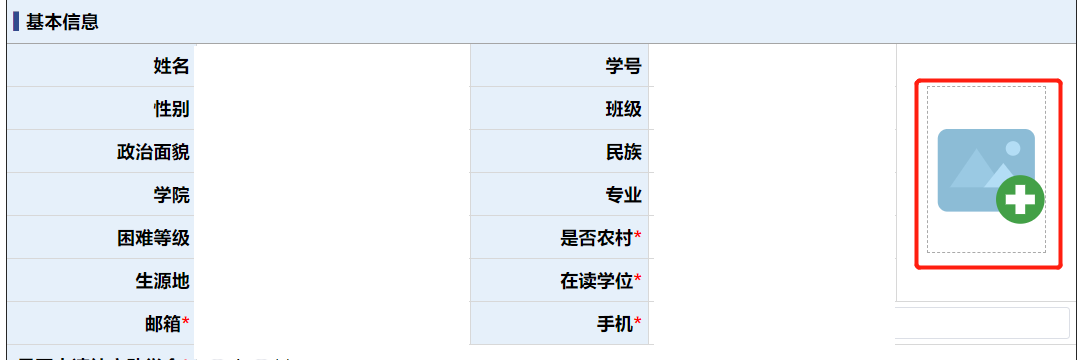 其余内容部分会自动填充，若信息会有错误请认真核对并自行修改
照片要求：
本人正面免冠彩色头像，纯色背景无边框，人像清晰
年度个人总结
线上申请指南——年度个人总结
2. 填写过程中，请注意以下栏目。
【职业生涯规划】栏目中，深造方向与就业方向选填一个，另一个则填“无”；
【总结与展望】栏目中，直接写正文，无需填写尊敬的xxx，系统会自动打印
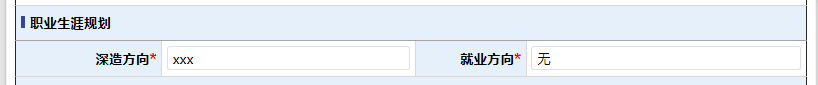 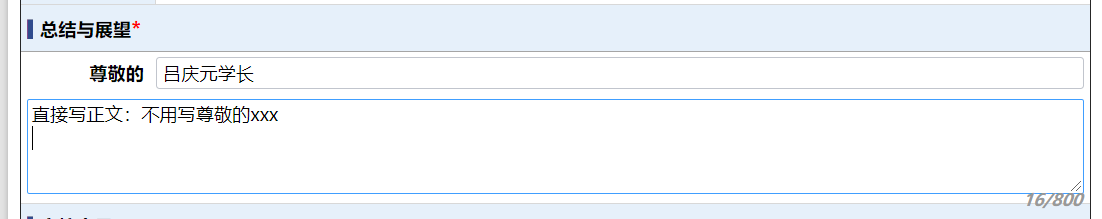 【上一年度个人提升计划完成情况】栏目中，最右侧为上年度计划的完成程度，填写区间为0%~100%。
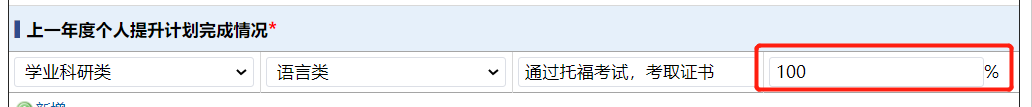 无需填写尊敬的xxx，直接填写正文即可
3. 上一学年挂科门数，将统计2020年度春季和秋季学期总的挂科门数，将作为学院和学校考核评定的参考
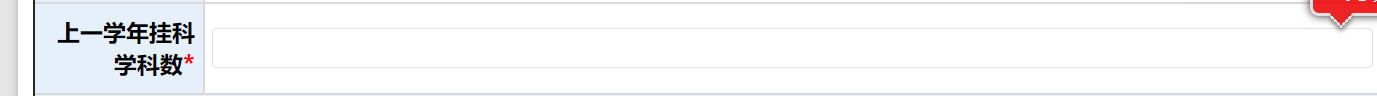 4. 填写完成后，点击左上角提交按钮后选择你的思政老师，确认后即完成年度个人总结的提交。
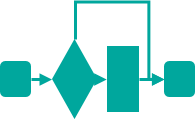 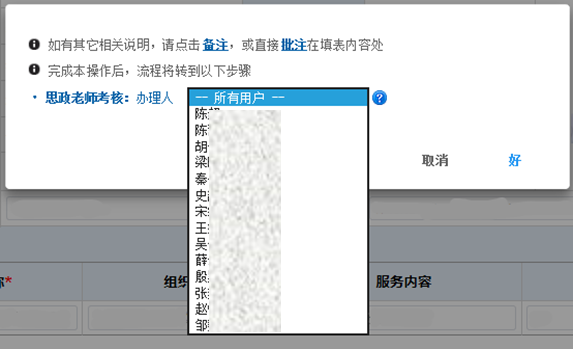 返回流程
线上申请指南——年度个人总结
5. 提交后，登陆【我的数字交大】，在【已办事项】中查看审核进度
待申请显示通过后，选择【查看】进入，点击最下方【申请人填写】；
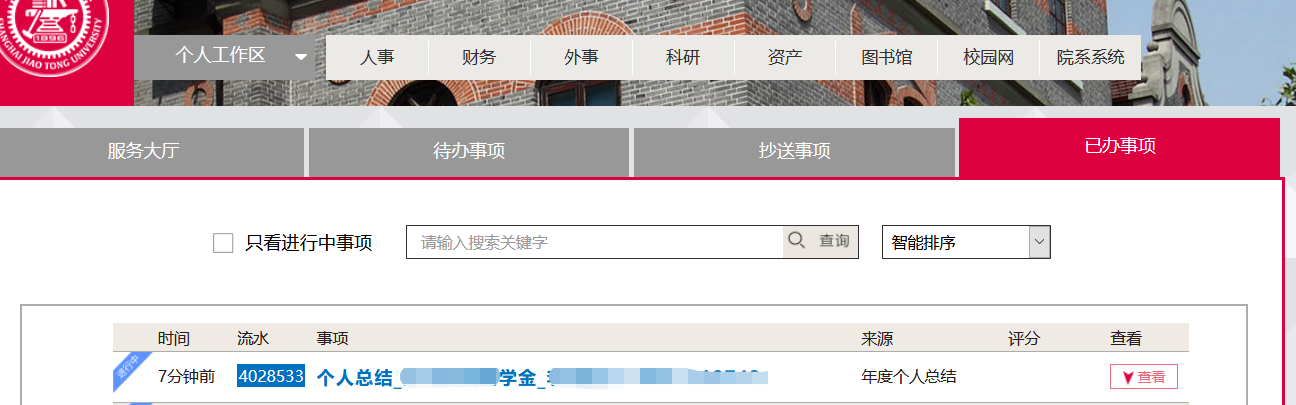 1.已办事项
2.显示通过
3.点击查看
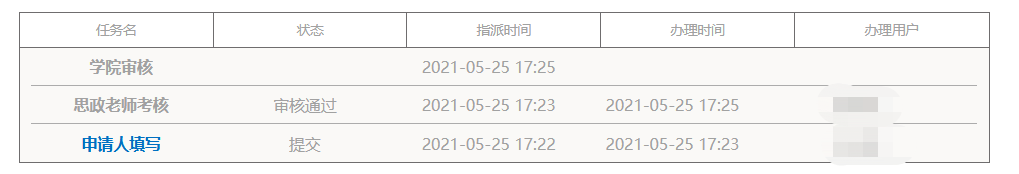 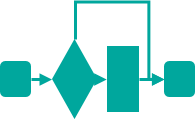 4.申请人填写
返回流程
2.
助学金申请线上操作指南
任闻玉助学金申请及审批流程
助学金申请流程
思政审核
院系审核
学生处审核
补充助学金
学生打印
学生填写
1.【学生】
符合任闻玉助学金跟踪续评条件的学生、和有意向申请新评的学生提交申请
2.【思政】
进行审核
3.【院系】
进行评选性质（新评/续评/补评）及学生最终获助确认
4.【学生处】
进行审核
5.【学生】
获评任闻玉助学金同学
打印提交纸质申请表至学院
线上申请指南——任闻玉助学金申请
1.通过Jaccount登陆我的数字交大（https://my.sjtu.edu.cn/），选择【服务大厅】中的【学生工作】点击【助学金申请】进行填写。
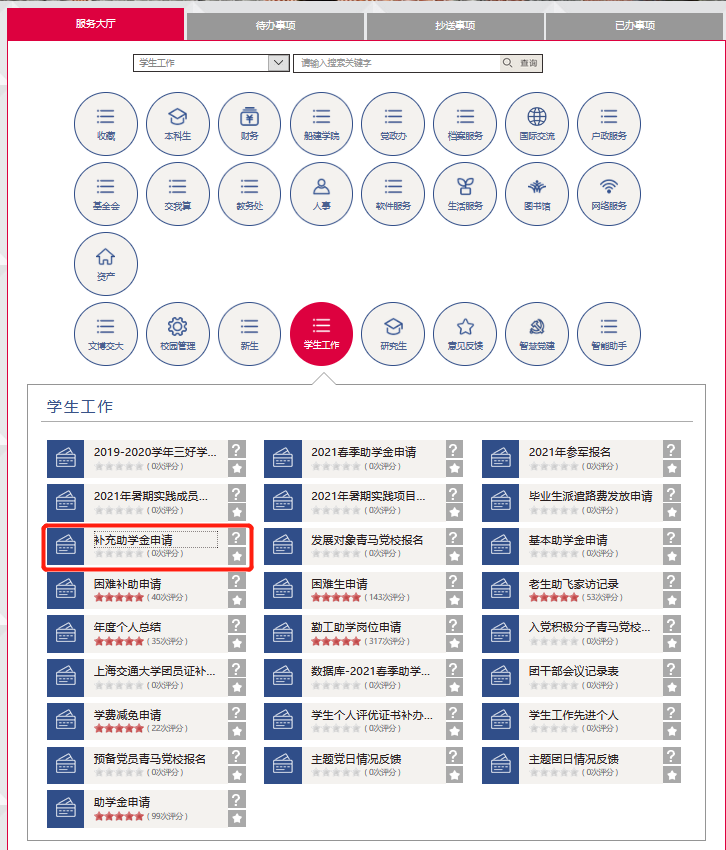 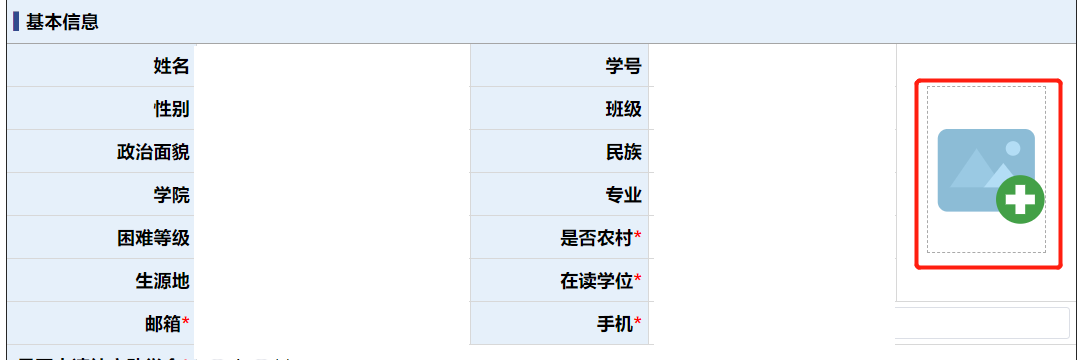 补充助学金申请
照片要求：
本人正面免冠彩色头像，纯色背景无边框，人像清晰（最好是证件照）
其余内容部分会自动填充，可能信息会有错误请认真核对修改
线上申请指南——任闻玉助学金申请
2. 上一学年挂科门数，将统计2020年度春季和秋季学期总的挂科门数，将作为学院和学校审核申请的考量
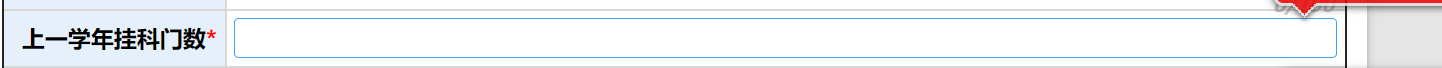 3. 注意:【个人情况及申请理由】无需填写尊敬的xxx，直接填写正文即可。
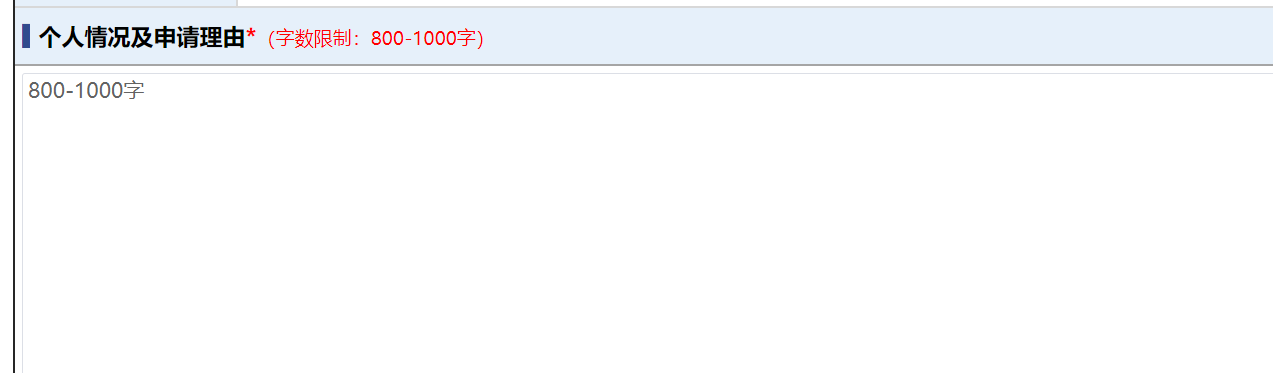 无需填写尊敬的xxx，直接填写正文即可
4. 下载个人学习生活情况报告模板，按格式填写完毕后作为附件上传（模板同时也下发至学院）
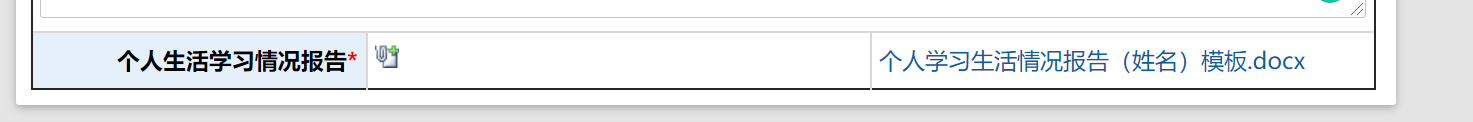 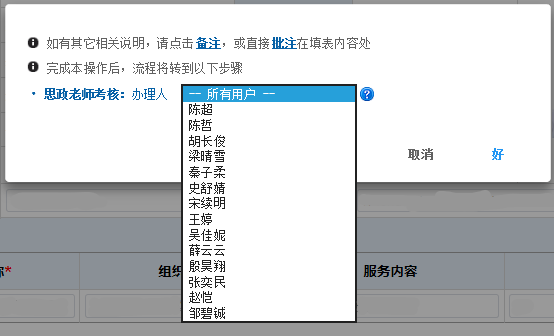 5. 填写完成后，点击左上角提交按钮后选择你的思政老师，确认后即完成助学金申请的提交。
线上申请指南——任闻玉助学金申请
6. 提交后，登陆【我的数字交大】在【已办事项】中查看审核进度并打印。
申请获得补充助学金（含续评项目）的同学，需要打印提交： “助学金申请”纸质表格！
待申请显示通过后，可点击【查看】进入，点击最下方【学生申请】；
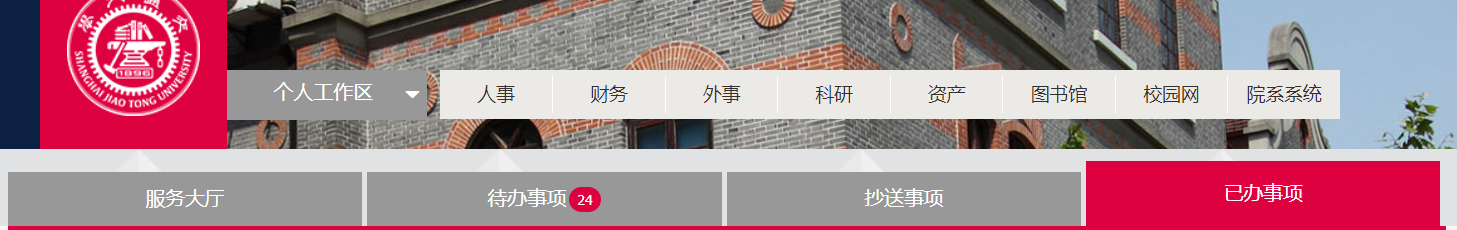 1.已办事项
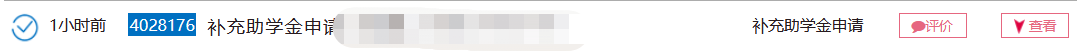 3.点击查看
2.显示通过
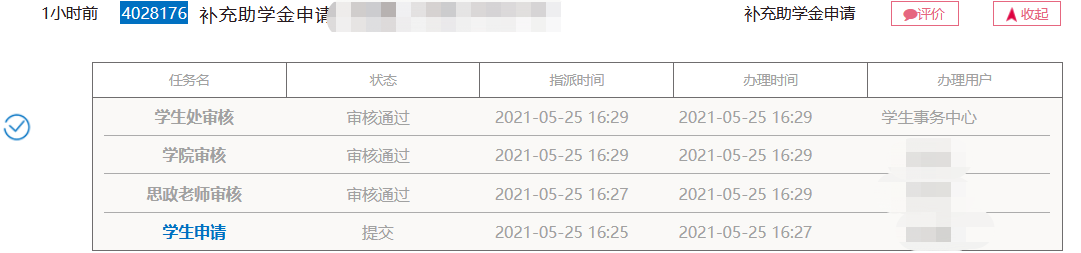 4.点击：学生申请
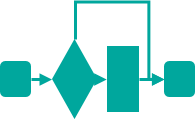 点击右上角下载按钮，下载PDF进行打印后提交至学院。
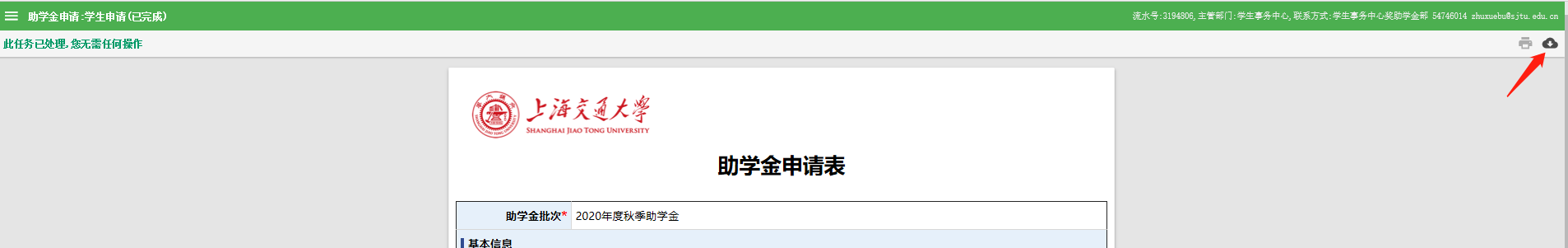 返回流程
下载按钮
线上申请指南——任闻玉助学金申请
7. 如果被学院退回，可在【我的数字交大】在【待办事项】中找到被退回的补充助学金申请，点击右边【查看】，点击【学生修改】进入修改界面，根据学院评审意见进行修改后，重新提交。
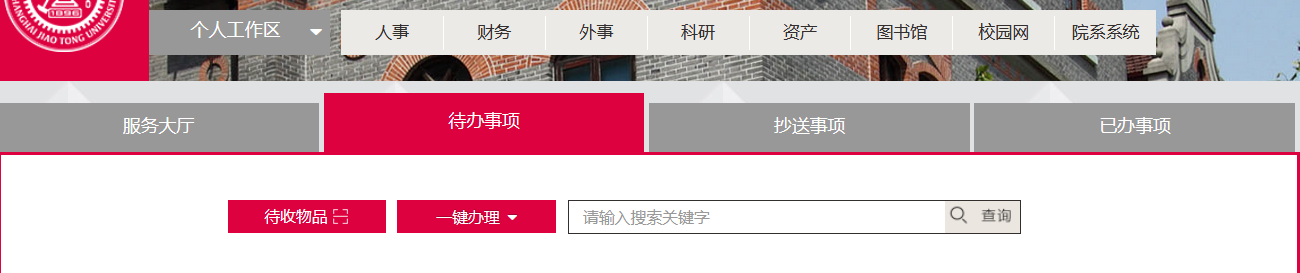 1.待办事项
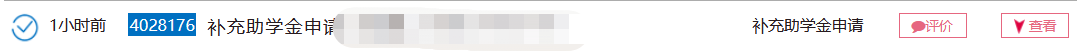 3.点击查看
2.显示通过
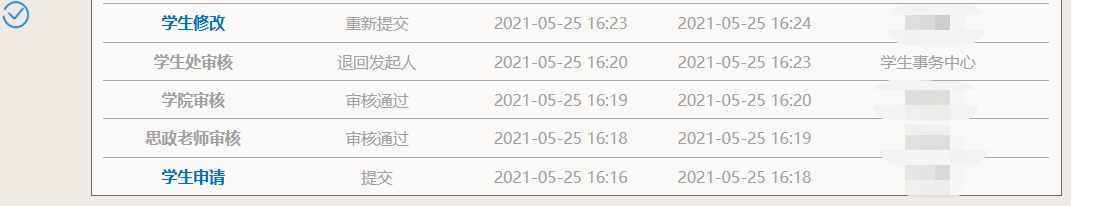 4.点击：学生修改
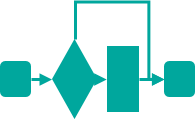 返回流程
3.
家庭经济情况调查表打印
家庭经济情况调查表打印
1.原家庭经济困难在库同学（2020前入库同学）：打印原扫描件即可。
2.2020及以后新入库同学：可通过数字交大-已办事项中找到审核通过的【困难生申请】- 右上角下载PDF进行打印；
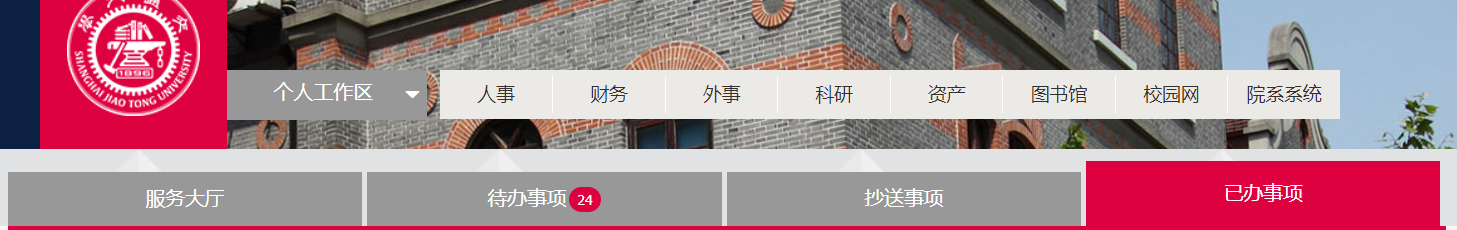 1.已办事项
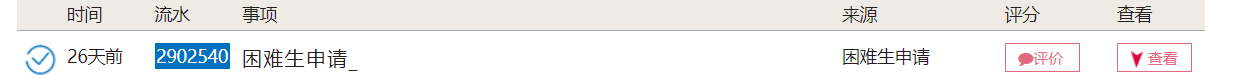 2.点击查看
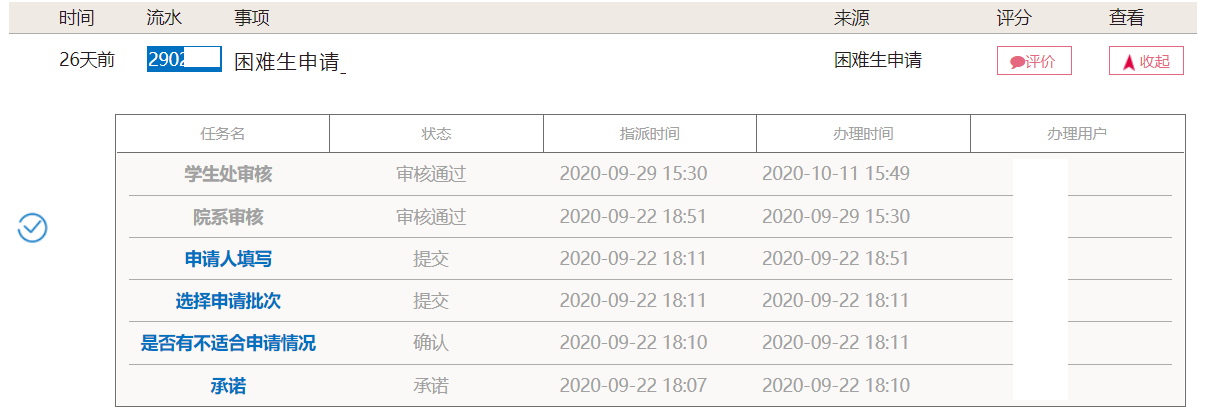 3.点击：申请人填写
点击右上角下载按钮，下载PDF进行打印后提交至学院。
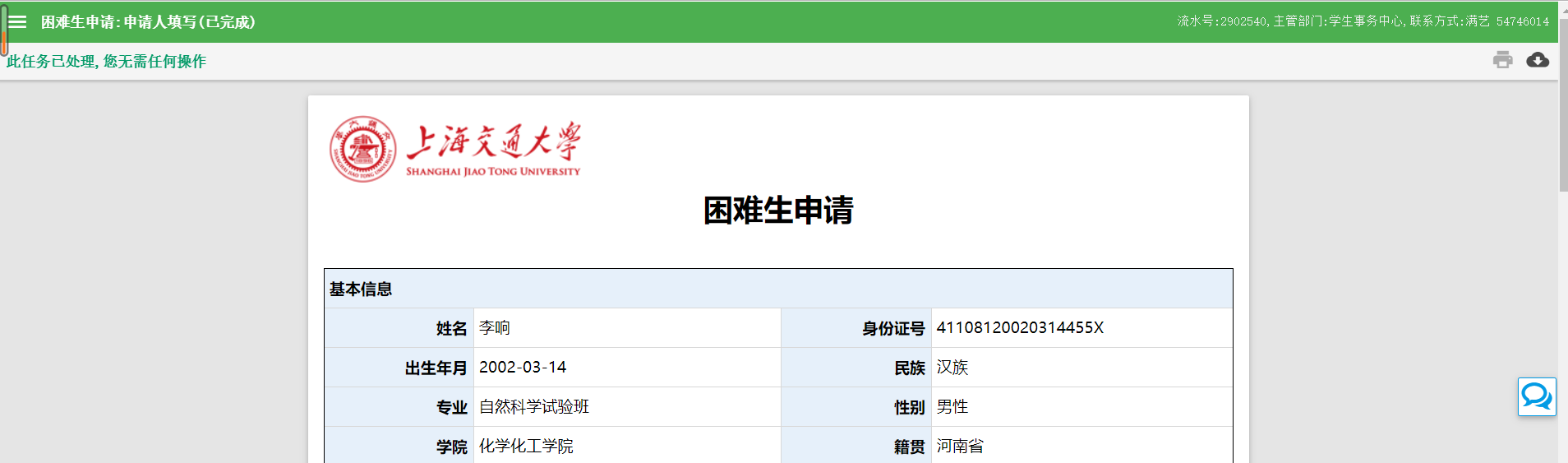 4.下载按钮,打印
谢谢您的观看~